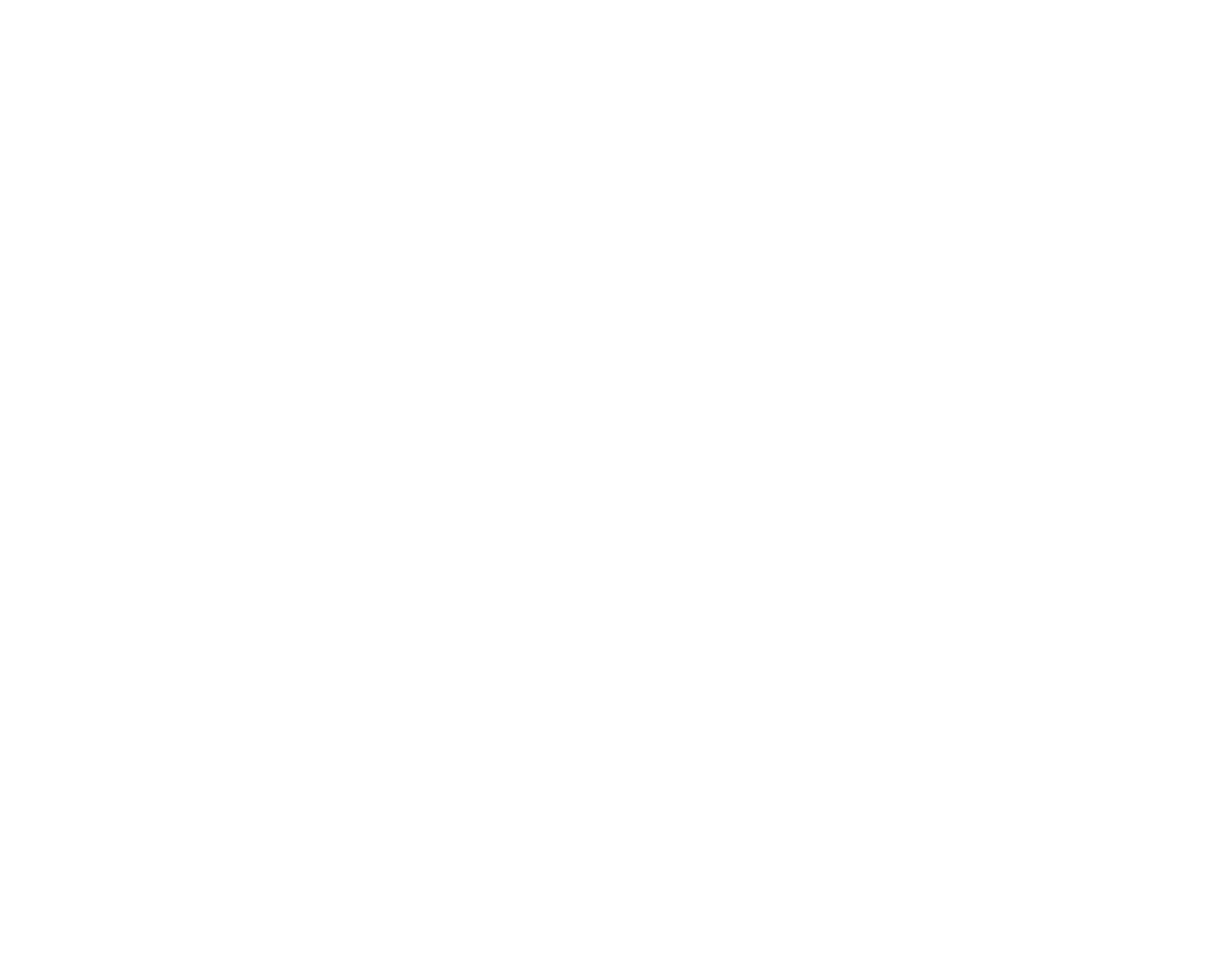 Supported by and in collaboration with 
Politecnico di Milano
Input-Output analysis and modelling with MARIO
LECTURE 7 INTRODUCTION TO MARIO
by Lorenzo Rinaldi, Nicolò Golinucci, Matteo Vincenzo Rocco and Emanuela Colombo
Learning Outcomes
By the end of this lecture, you will:
Have an overview of what is MARIO
Understand what you can do with MARIO
Understand how MARIO code is structured and how it handles matrices and calculations
MA R I O
7.1 Introduction to MARIO
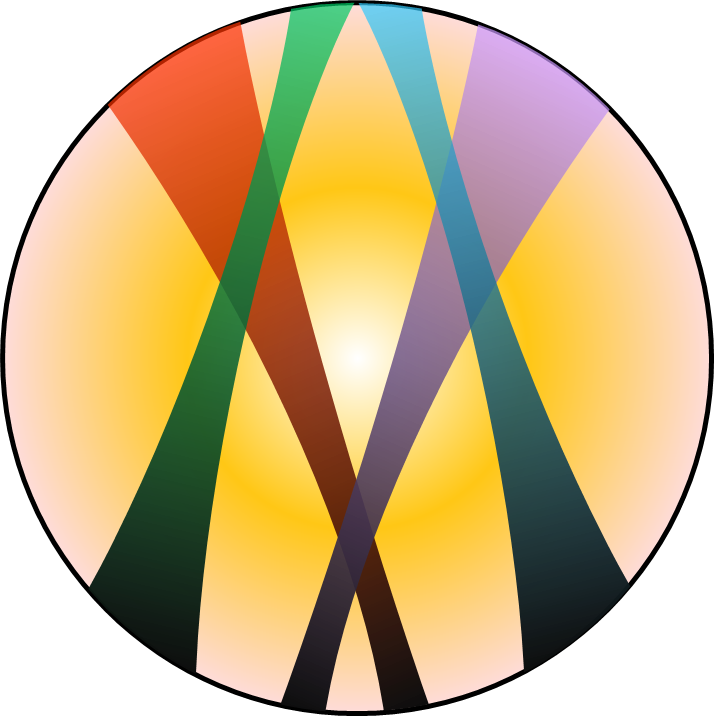 Why do we need an open-source tool for input-output analysis? A synthetic “problem tree” based on lessons learnt
Adoption of an integrated tool to support model generation
Solution?
Inefficiency
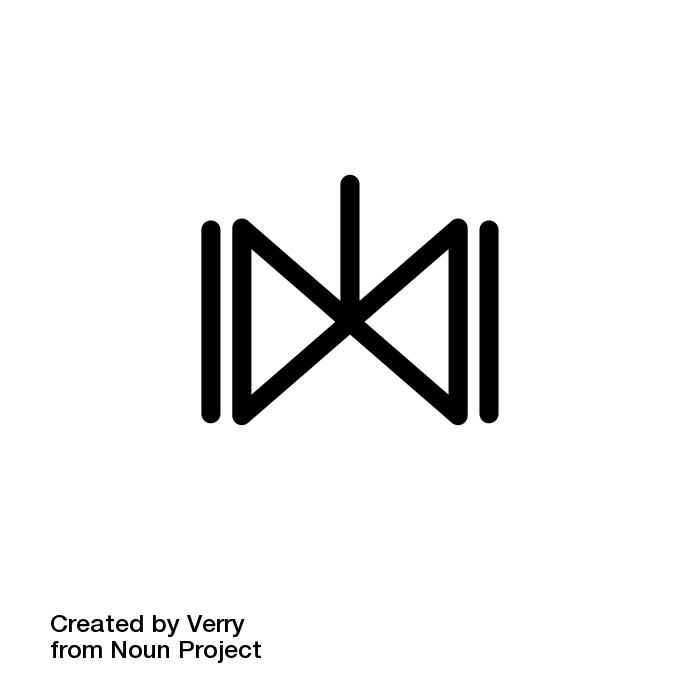 Reduced margin of errors in scripting phase, leading to more reliable results
Less time to write codes 
=
 More time to formulate better ideas
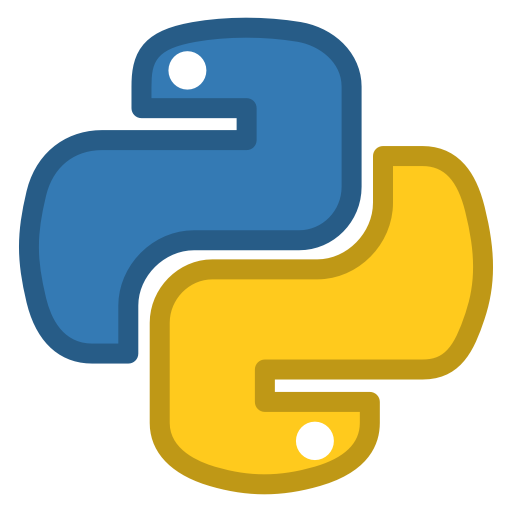 Low replicability and accessibility
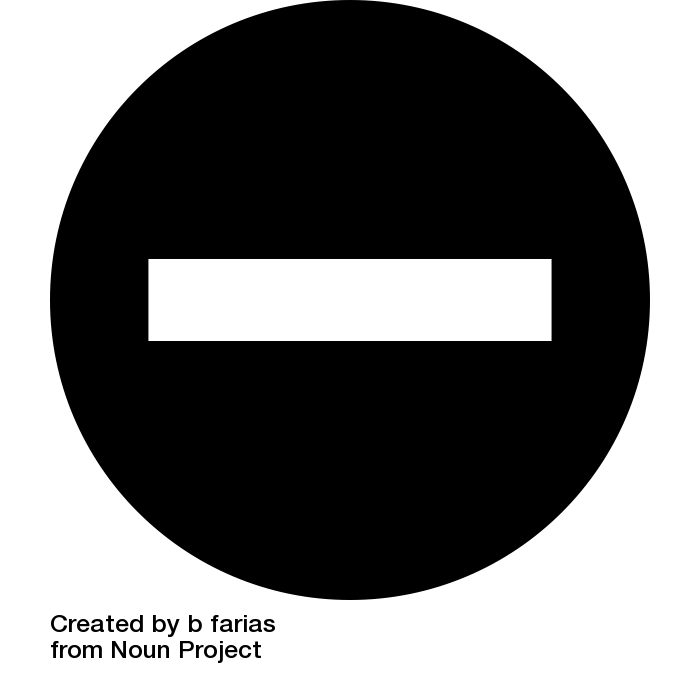 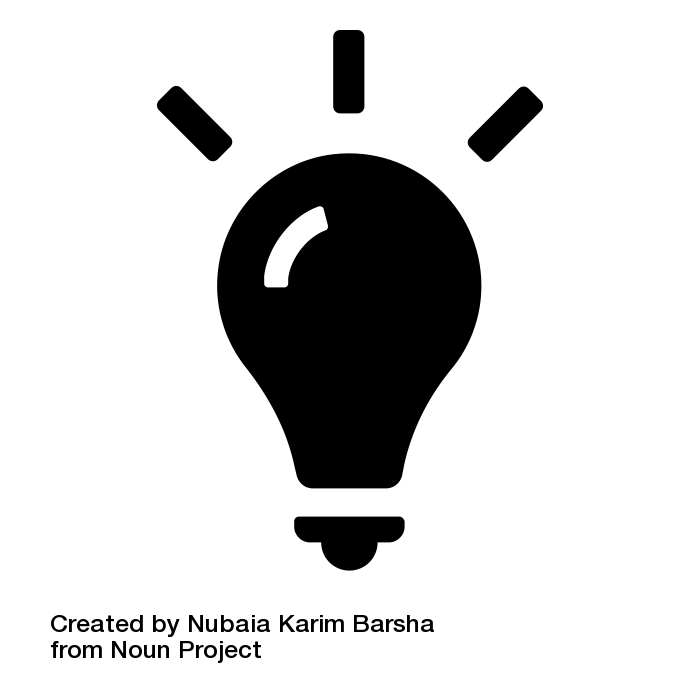 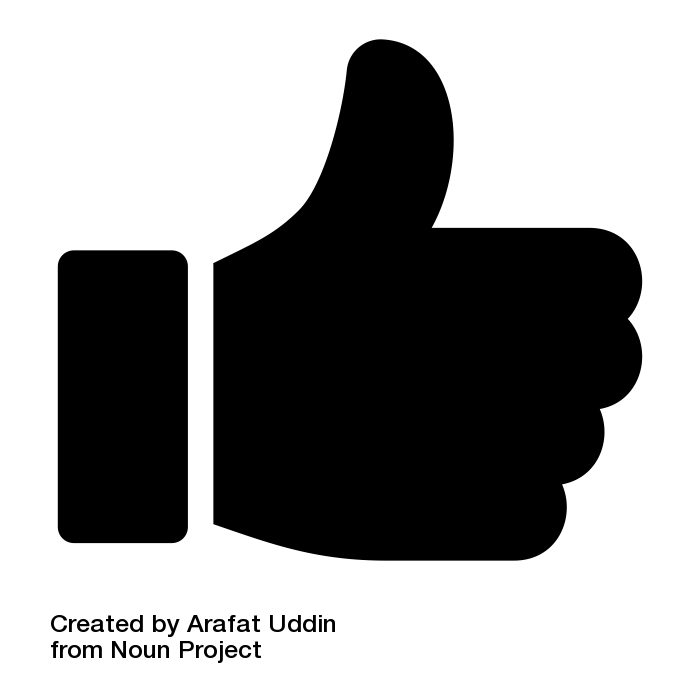 Increased flexibility and attractiveness for future projects, thesis…
New projects require hard-start for setting up the models
Tiny differences in user choice may affect the results considerably
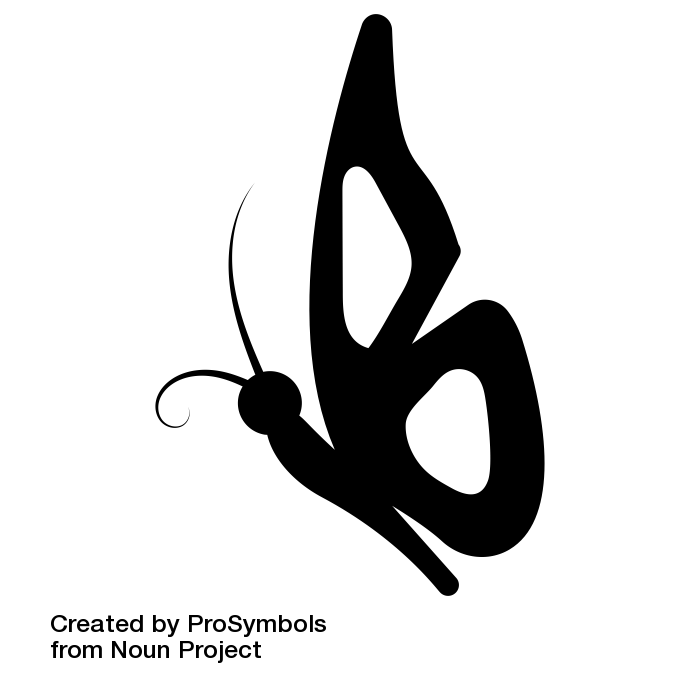 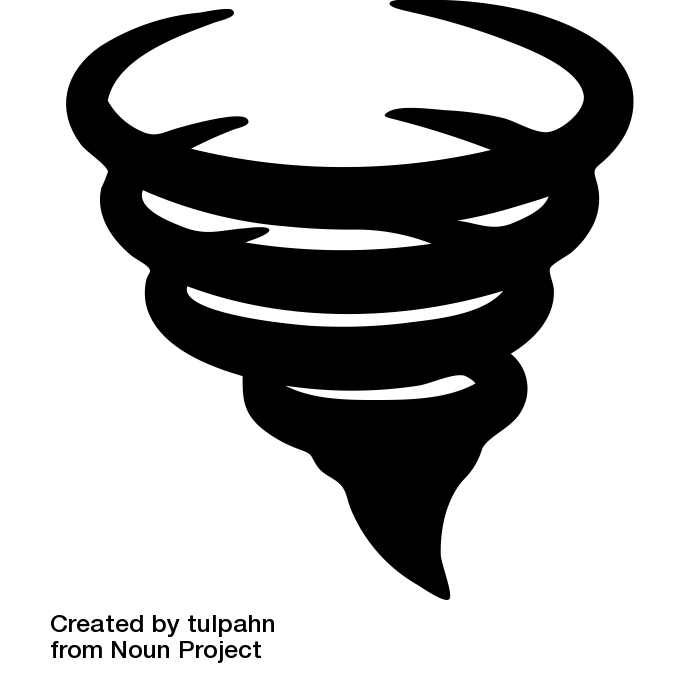 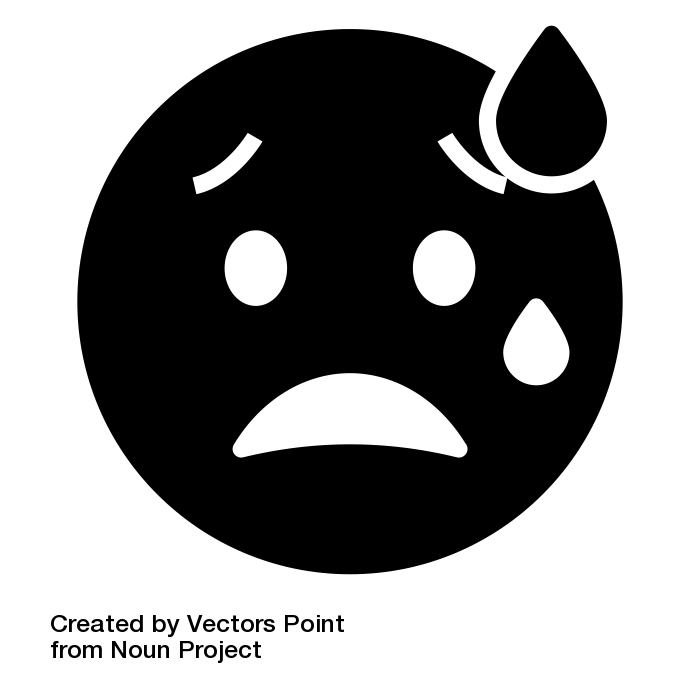 Bringing contribution to standardize IOA practices
7.1 Introduction to MARIO
Brightway2
There are many Industrial Ecology open tools. Why did we develop MARIO?
pySUT
Main limitations of open science
 
Lack of comprehensiveness
Each model is an island
While in the learning process, starting from scratch is the most effective way to learn programming
pyLCAIO
ecospold2matrix
pymrio
Possible solutions

Integrating modelling tools and communities
Spreading the knowledge with open courses (like this one!)
pycirk
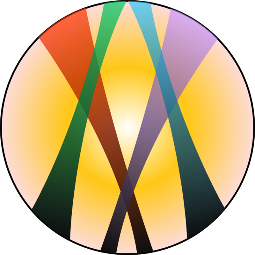 …
7.1 Introduction to MARIO
MARIO is an open-source framework aiming at easing input-output analysis operations and modelling
MARIO stands for Multifunctional Analysis of Regions through Input-Output
It handles some of the most well-known Input-Output or Supply and Use tables with dedicated parsing functions…but it virtually handles whatever table, including customized ones
It is based on Python and available on Github (it-is-me-mario/MARIO), Zenodo (record/5879383) and comes with a full documentation (including tutorials and installation guide - mario-suite.readthedocs.io)
Input
Output
Aggregated (products, activities, regions, …) database
Multidimensional impacts
Results visualization
Any Input-Output database
Additional description of technologies or sectors
Additional information on scenarios
MARIO:
Open Python-based objective programming for easing IO analysis
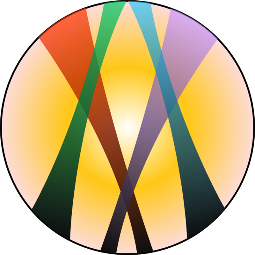 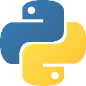 Processing
Dedicated parsing functions
Shock analysis
Multiple scenarios
Describing a new supply-chain within the described economy
EORA (EORA 26. National tables)
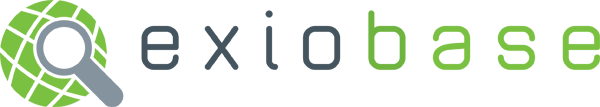 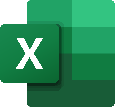 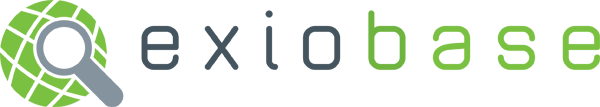 Hybrid
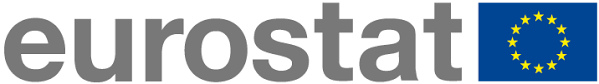 7.2 What you can do with MARIO
MARIO scales up the navigation and application of input-output tables without requiring advanced programming skills and supporting the user via Excel interface
It allows to:
Implement shocks
Aggregate tables
Add new activities and/or commodities
z0
Δz
3 regions, 4 industries,5 commodities
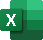 z1
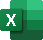 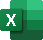 49 regions, 164 industries, 200 commodities
7.3 MARIO code structure
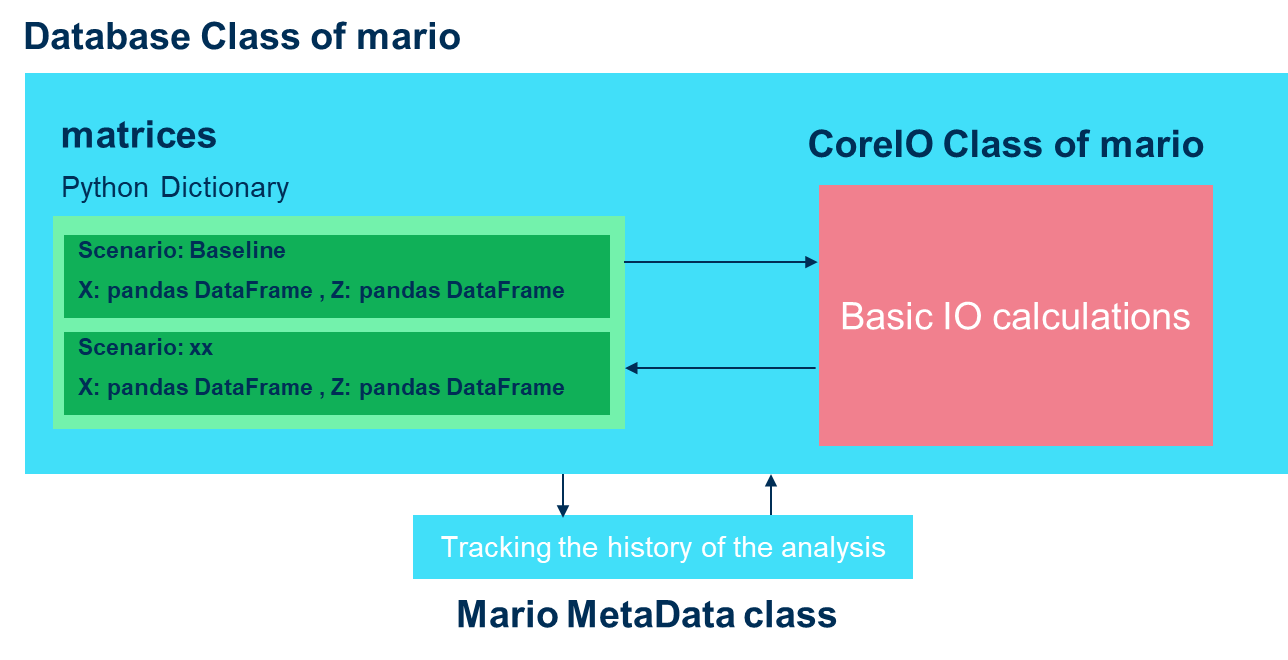 Handling any unit of measure initialized when parsing the table
Handling scenarios thus easing results exploration
7.4 How matrices and calculations are handled in MARIO
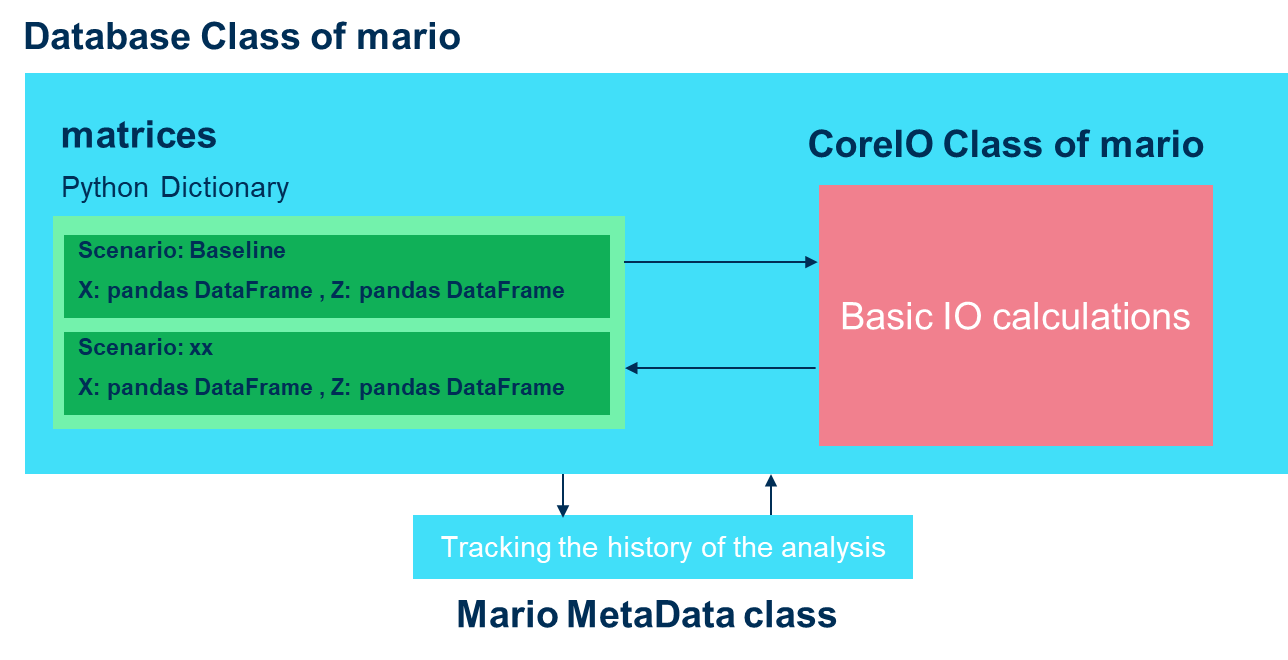 Z
Supply-Use table in absolute flows
YFINAL
DEMAND
COMMODITY OUTPUT
UUSE
Taking advantage of thermodynamics’ style in nomenclature
X
ACTIVITY OUTPUT
MMAKE
V VALUE ADDED
E SATELLITE ACCOUNT
7.4 How matrices and calculations are handled in MARIO
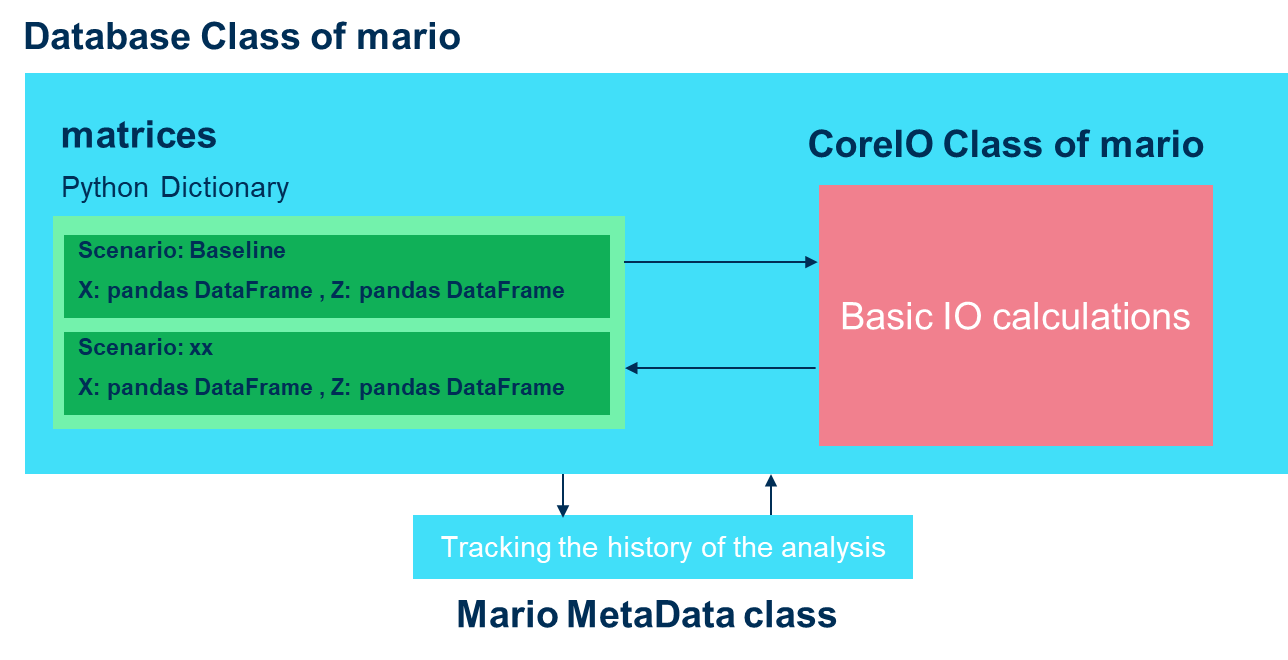 z
Supply-Use table in technical coefficients
YFINAL
DEMAND
COMMODITY OUTPUT
uspecific use
Taking advantage of thermodynamics’ style in nomenclature

Uppercase: matrices of absolute values
Lowercase: matrices of coefficients
X
ACTIVITY OUTPUT
mmarket share
Applying industry-based technology assumption (product-based technology assumption to be implemented)
v value added intensities
e satellite account intensities
7.4 How matrices and calculations are handled in MARIO
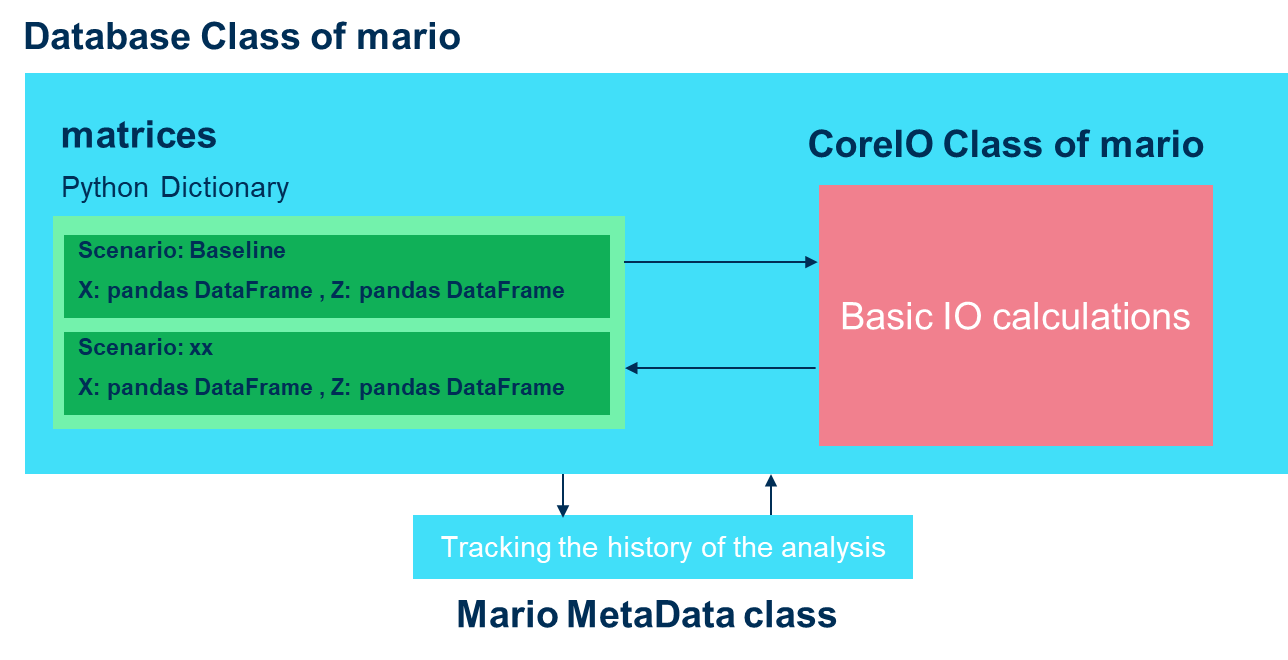 z’
Supply-Use shocked matrices
Y’FINAL
DEMAND
COMMODITY OUTPUT
u’specific use
Performing shock analysis (matrices signed with ‘ are “shocked” matrices)…
X’
ACTIVITY OUTPUT
m’market share
v' value added intensities
e’ satellite account intensities
7.4 How matrices and calculations are handled in MARIO
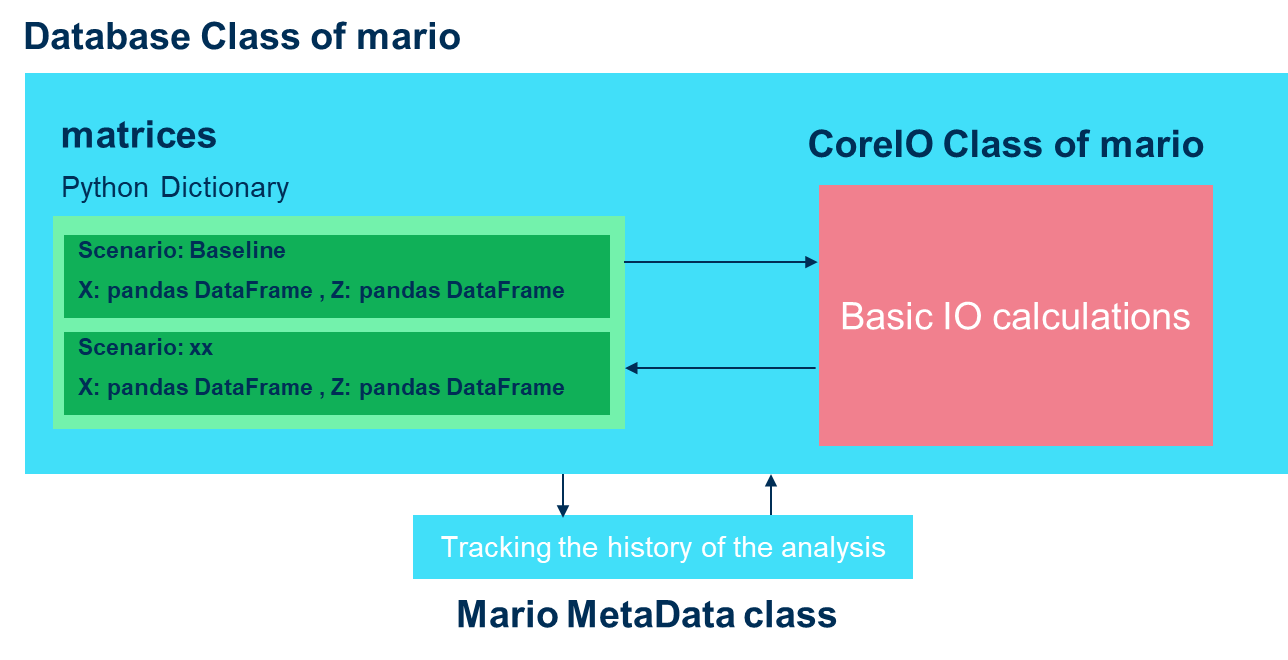 Z’
Supply-Use table in absolute flows after the implementation of the shock
Y’FINAL
DEMAND
COMMODITY OUTPUT
U’USE
Performing shock analysis (matrices signed with ‘ are “shocked” matrices)…
X’
… and assessing its impacts by applying the Leontief models
ACTIVITY OUTPUT
M’MAKE
v’ VALUE ADDED
e’ SATELLITE ACCOUNT
7.4 How matrices and calculations are handled in MARIO
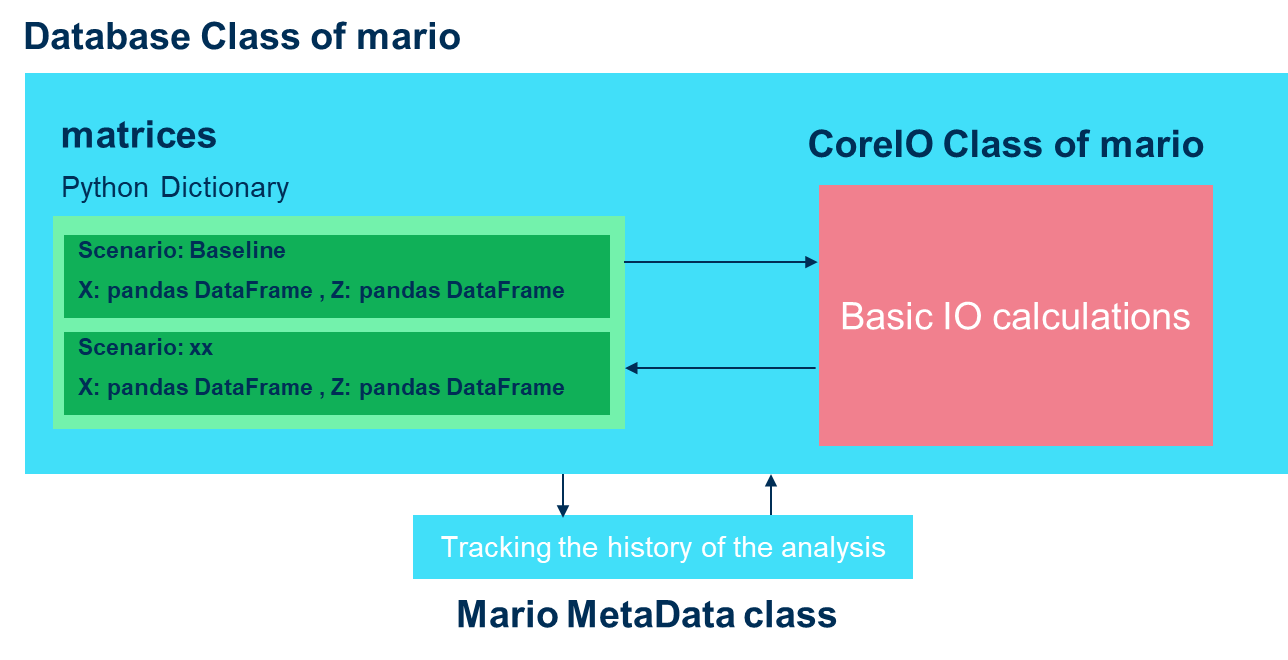 Input-output table obtained by transforming the original supply-use table
MARIO also allows to transform a SUT into an IOT
X
Y’FINAL
DEMAND
SECTORAL OUTPUT
Z’
INTERSECTORAL FLOWS
V’ VALUE ADDED
E’ SATELLITE ACCOUNT
7.5 Example of results
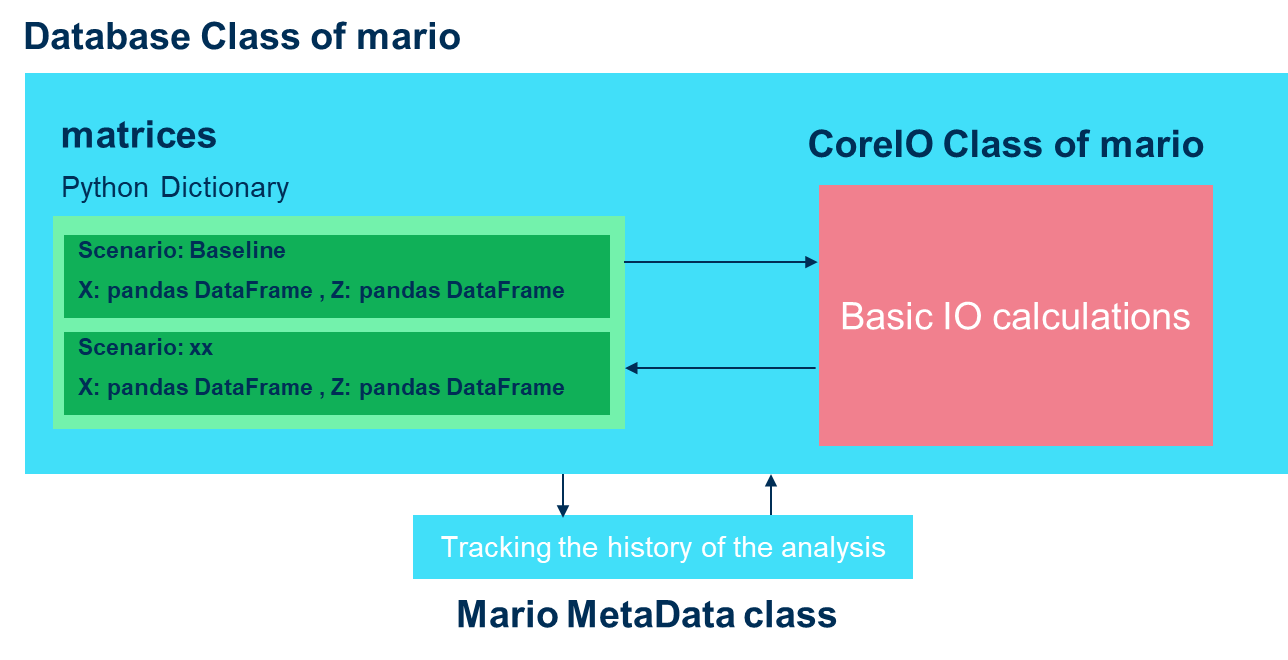 Taking advantage of plotly library to investigate full-scale or aggregated database with some built-in functions
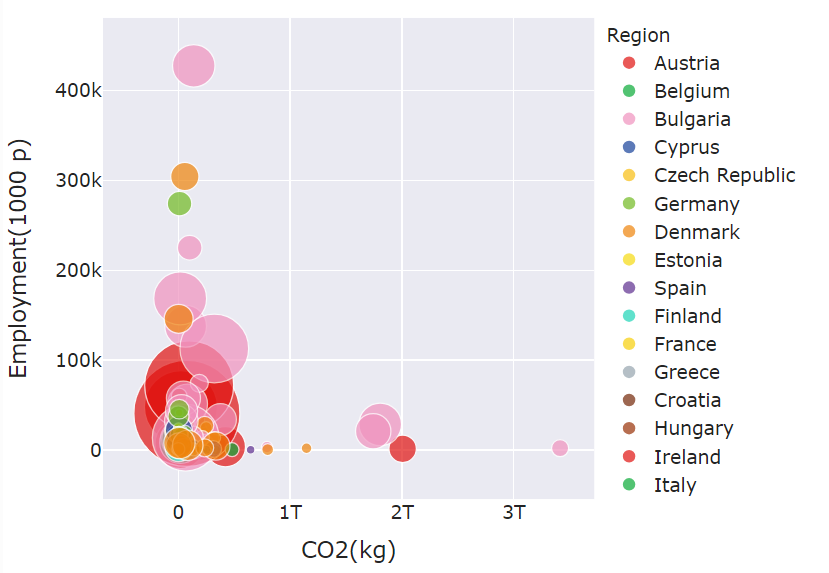 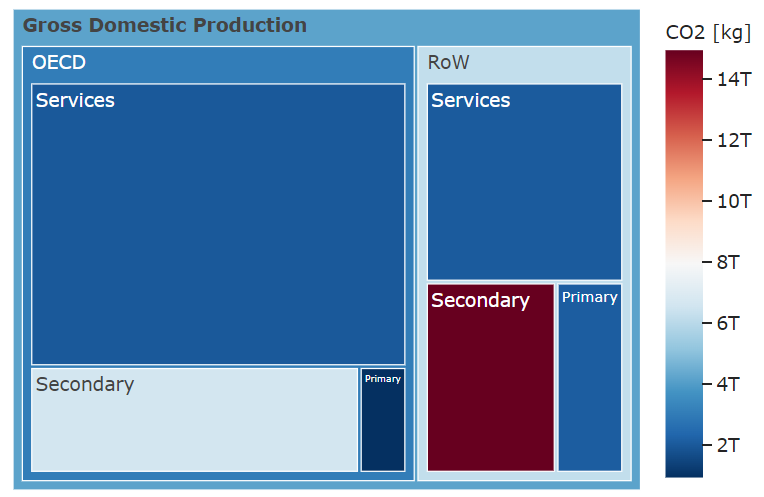 7.5 Example of results
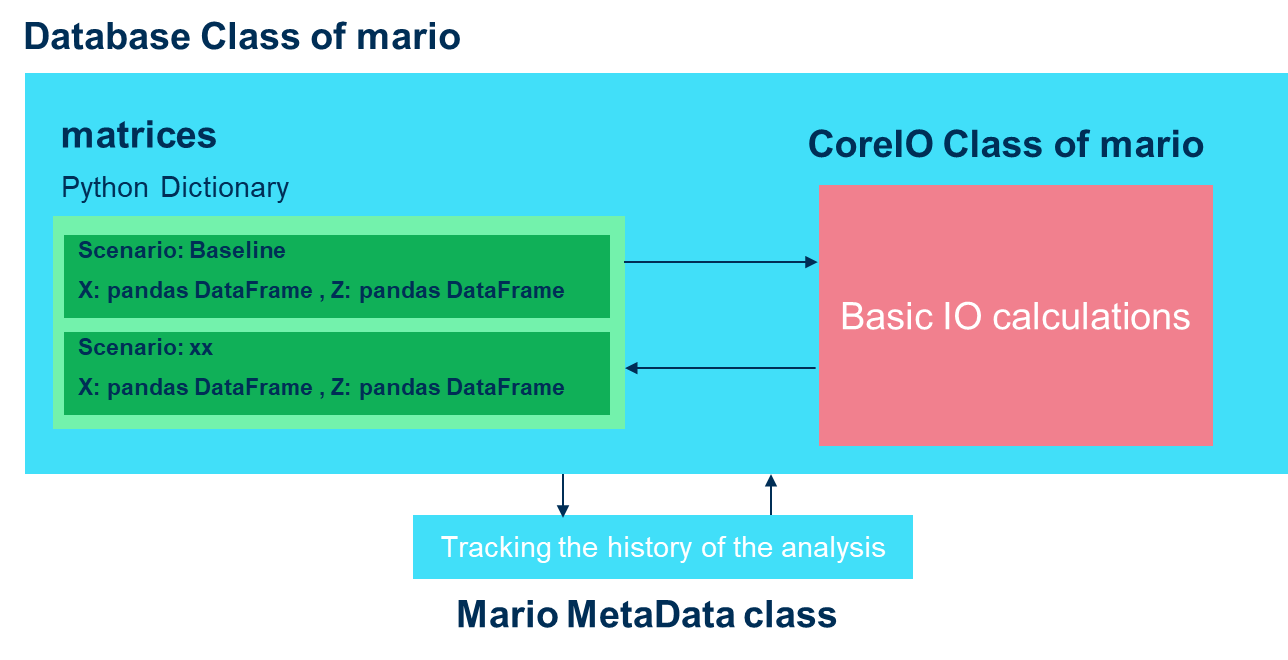 Taking advantage of plotly library to investigate full-scale or aggregated database with some built-in functions
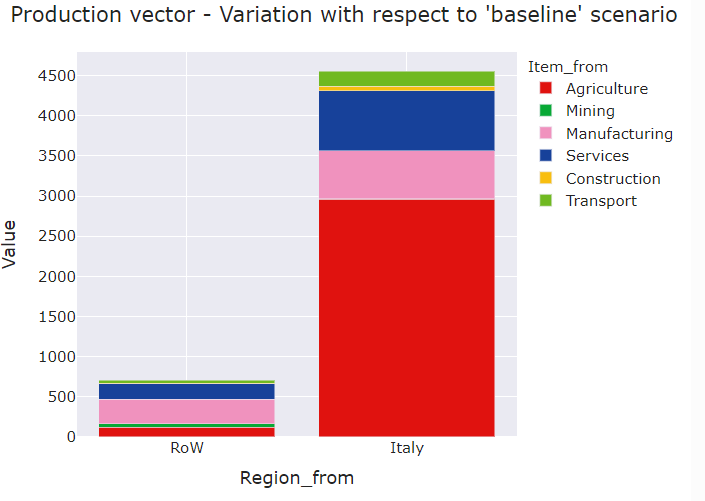 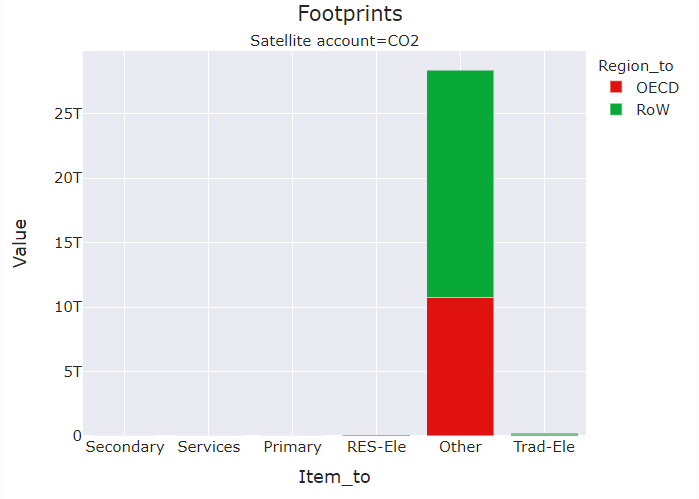 MARIO availability and credits
MARIO availability
MARIO code documentation: https://mario-suite.readthedocs.io/en/latest/index.html 
MARIO on Github: https://github.com/it-is-me-mario/MARIO 
MARIO on Zenodo: https://doi.org/10.5281/zenodo.5879382
Authors: Mohammad Amin Tahavori, Lorenzo Rinaldi, Nicolo Golinucci
How to cite?
Mohammad Amin Tahavori, Lorenzo Rinaldi, Nicolò Golinucci, Matteo Vincenzo Rocco, Emanuela Colombo, Journal of Open Research Software (2023). https://doi.org/10.5334/jors.473
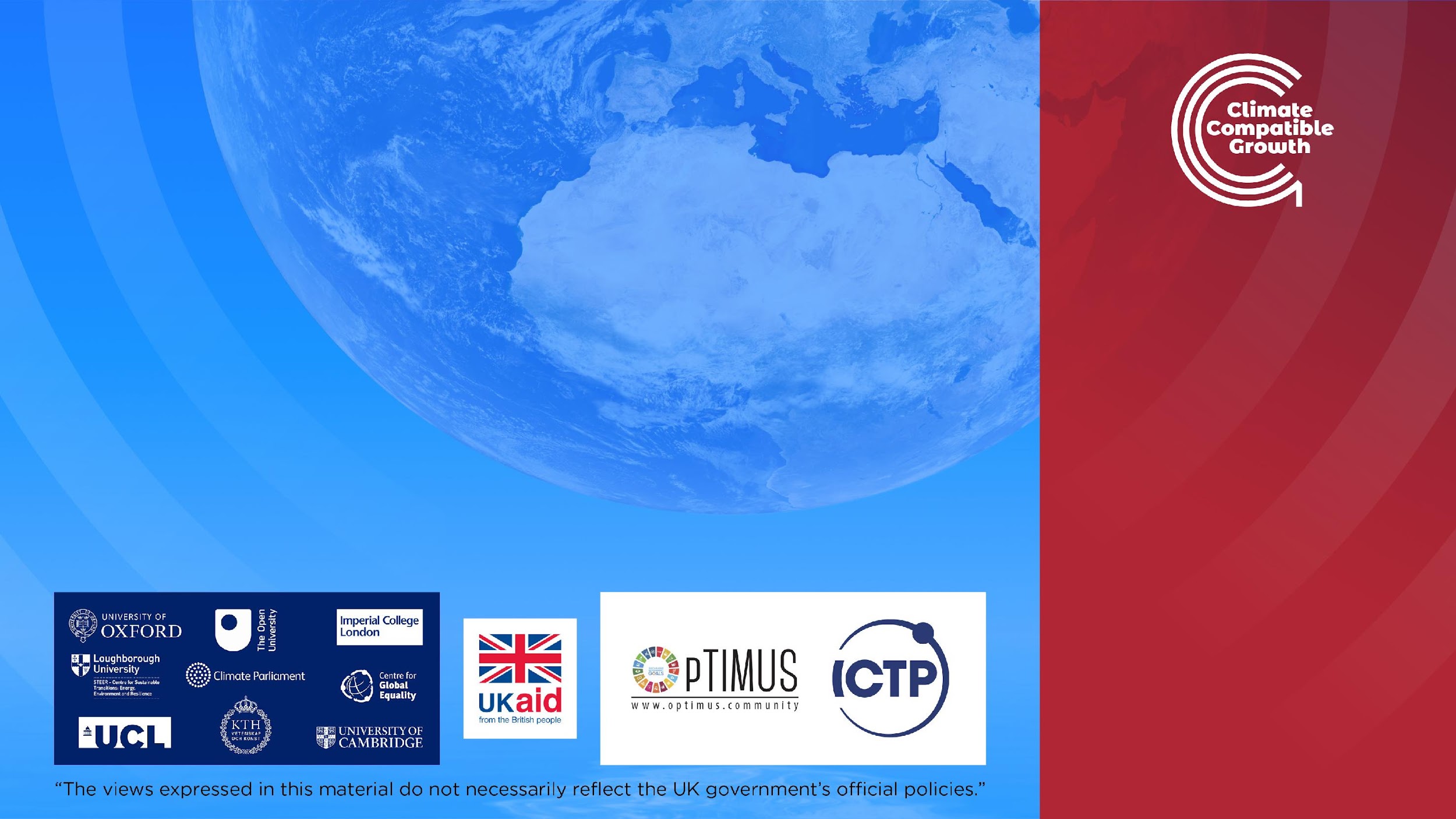 Supported by and in collaboration with 
Politecnico di Milano
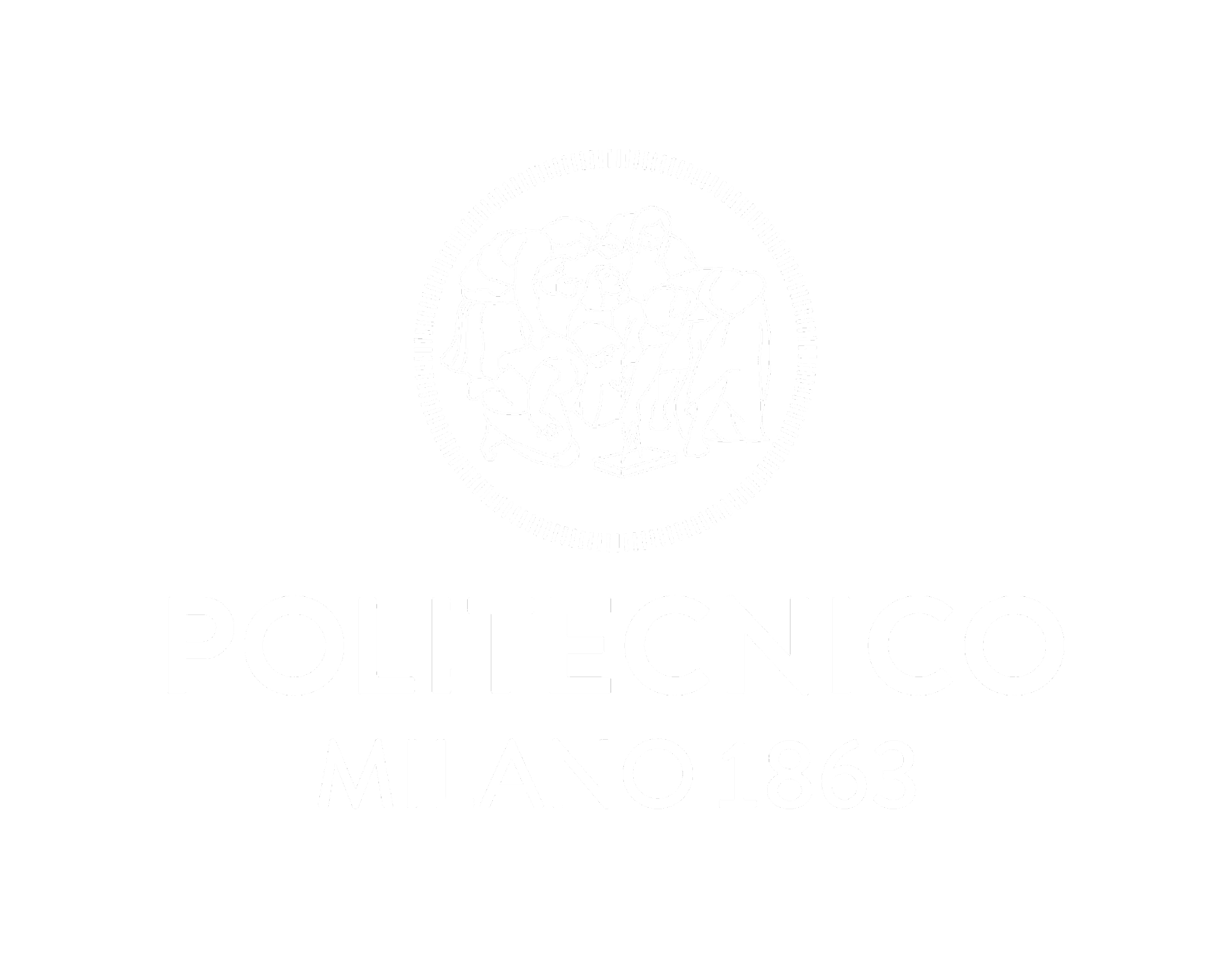 Consolidated by Lorenzo Rinaldi, Nicolò Golinucci, Matteo Vincenzo Rocco and Emanuela Colombo from Politecnico di Milano
Rinaldi R., Golinucci N., Rocco M. V., Colombo E., 2023.Lecture 7: Input-Output analysis and modelling with MARIO. Release Version 1.0 [online presentation]. Climate Compatible Growth Programme, Politecnico di Milano